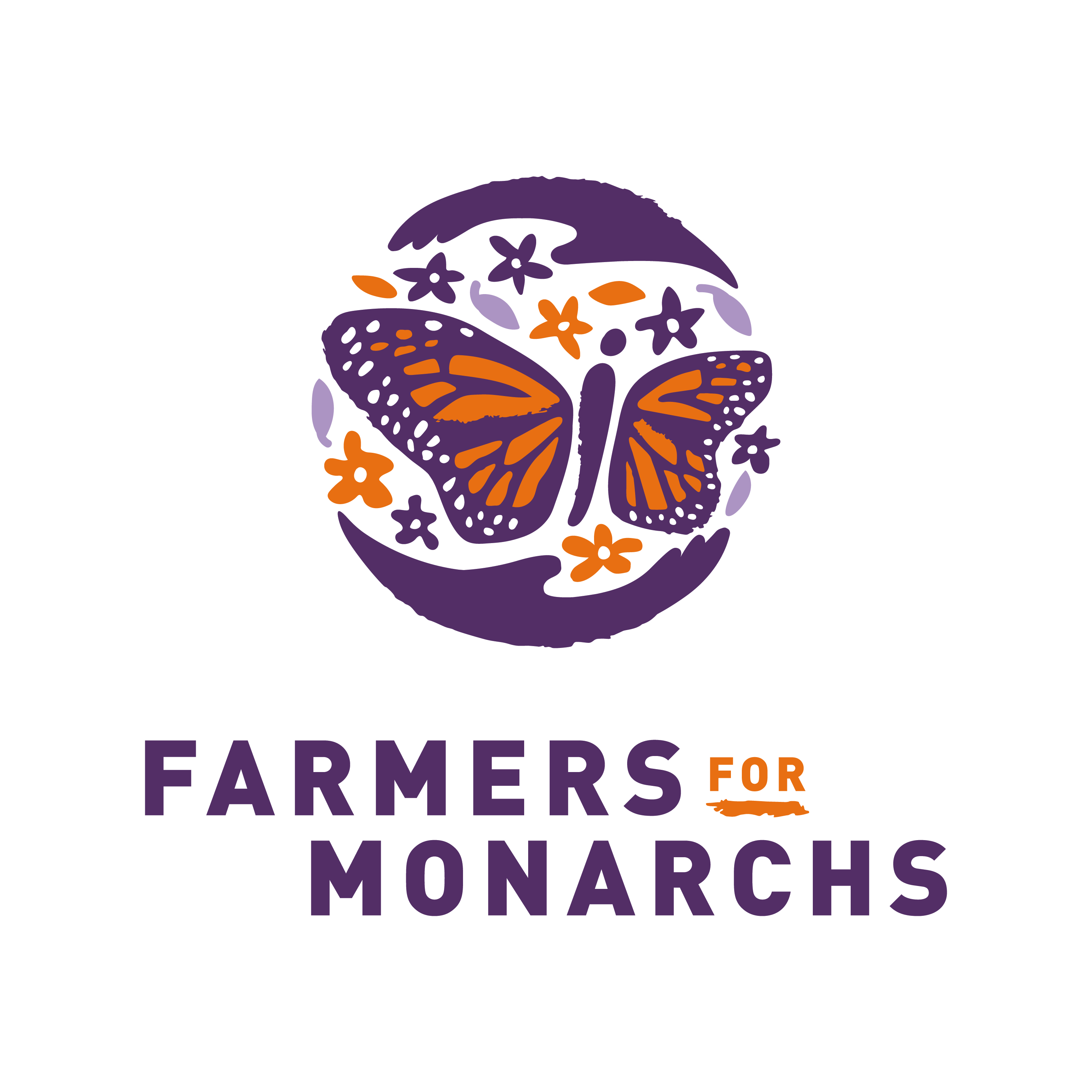 Charting the Monarch’s Future:2024 ESA Listing Decision, Explained
Prepared by Farmers For Monarchs,
A Keystone Collaborative
11/11/2024
[Speaker Notes: Additional detailed information on the upcoming ESA Listing decision can be found in FFM’s 3-part blog series: Charting the Monarch's Future: The ESA Listing Decision and its Impact on Farmers Explained - Farmers for Monarchs, The 4(d) Rule and Critical Habitat Explained: Flexible Conservation Benefiting the Monarch and the Farmer - Farmers for Monarchs, and After the Decision: How Farmers and Landowners Can Influence Monarch Protection - Farmers for Monarchs.]
In this presentation:
An outline of upcoming Endangered Species Act (ESA) Listing decisions pertaining to the monarch butterfly.
Background information on the monarch butterfly ESA Listing decisions, to-date.
An explanation of the ESA Listing process, including the 4(d) rule.
A provisional timeline, if the USFWS finds the monarch butterfly ESA Listing still warranted.
Recommended actions for farmers, ranchers, and landowners to take before and after the ESA Listing decision is released.
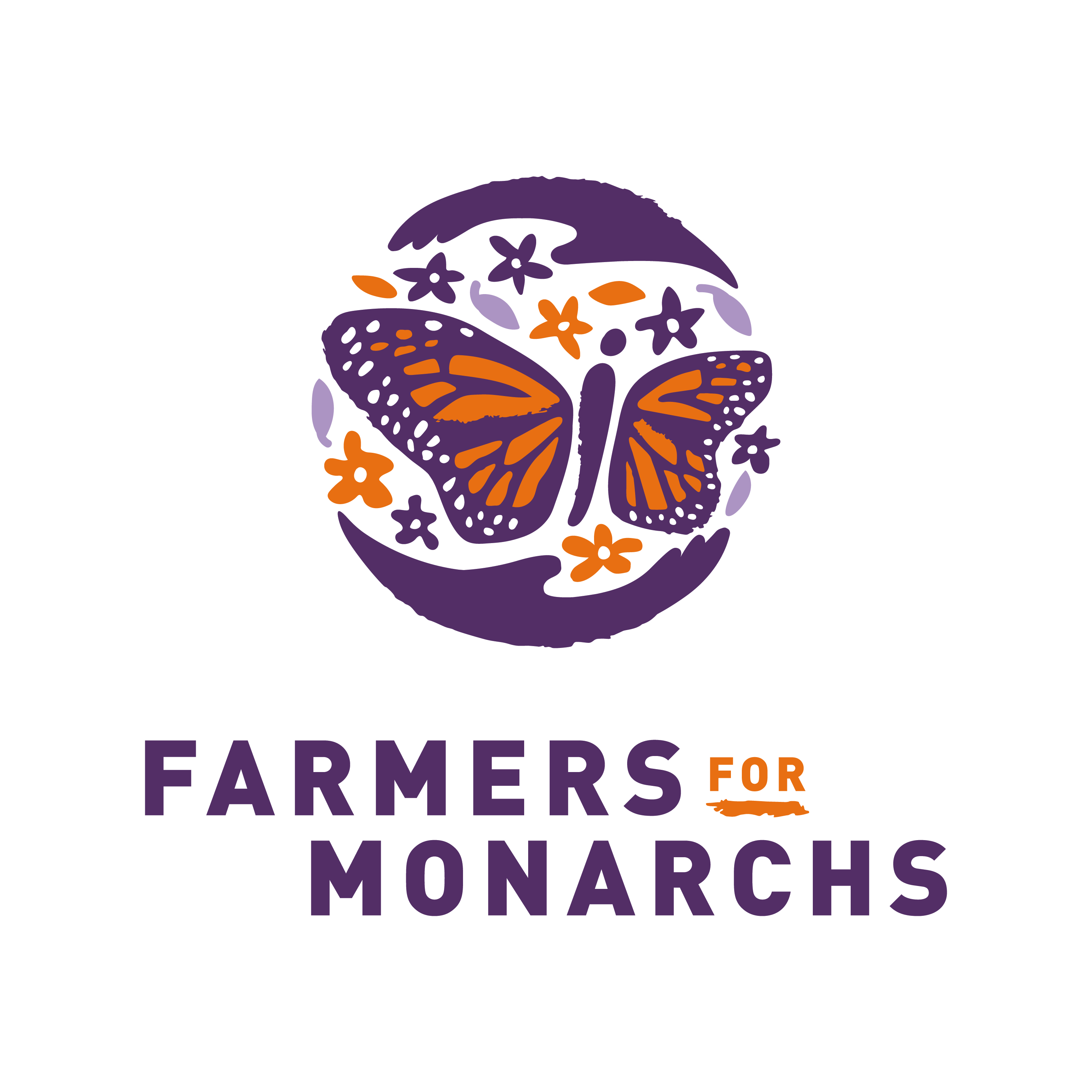 11/11/2024
About Farmers for Monarchs
Our approach

Farmers for Monarchs is committed to making progress through voluntary efforts to restore, enhance, and protect monarch habitat while maintaining productive agricultural operations.
Farmers for Monarchs is a collaborative organization utilizing the expertise and experience of our members to:
Identify agricultural and conservation practices to support healthy monarch populations
Increase awareness of those strategies with the agricultural community and other interested parties
Promote the implementation of practices that will support monarch butterfly populations in agricultural landscapes
Farmers for Monarchs is an initiative of Keystone Policy Center, a non-profit organization committed to driving actionable, shared solutions to contentious challenges.
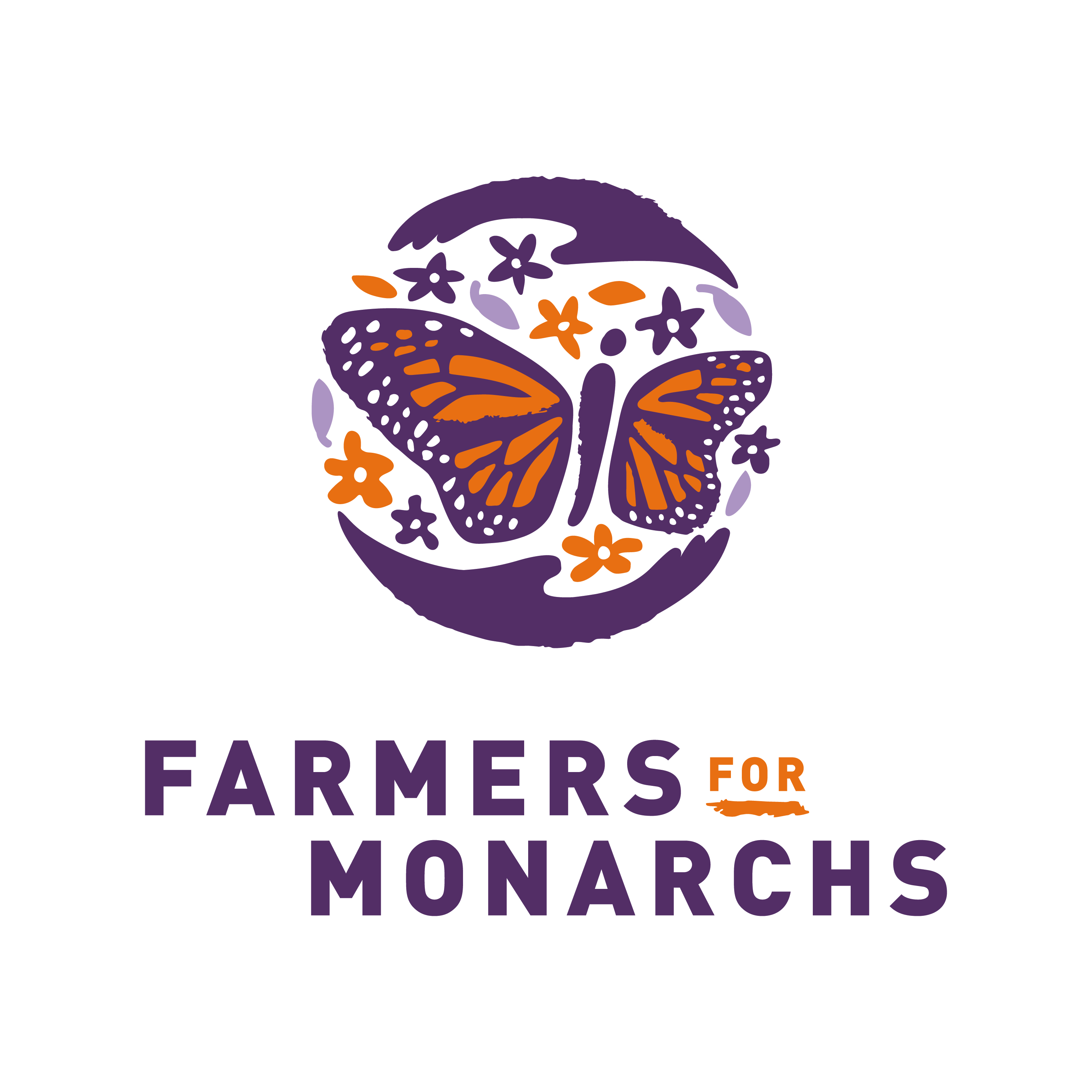 11/11/2024
[Speaker Notes: Farmers for Monarchs supports productive agriculture and livestock operations in concert with monarch conservation. Because farmers and ranchers are stewards of the land across much of monarch habitat, they are in a unique position to support sustainable monarch populations. Existing efforts toward increasing water quality, controlling erosion, and promoting pollinator habitat show that continuing innovation in agricultural practices can reduce environmental impacts, increase crop productivity, and be compatible with monarch conservation efforts.]
Farmers for Monarchs members
Monarch Joint Venture
National Association of Wheat Growers
National Corn Growers Association
Pheasants Forever
Saint Louis Zoo - WildCare Institute
Sand County Foundation
Syngenta
Tribal Alliance for Pollinators

With input from:
Midwest Association of Fish and Wildlife Agencies
U.S. Department of Agriculture Natural Resources Conservation Service
U.S. Environmental Protection Agency
U.S. Fish & Wildlife Service
American Farm Bureau Federation
American Soybean Association
BASF Corporation
Bayer Crop Science
Bee and Butterfly Habitat Fund
Corn Refiners Association
Corteva Agriscience
Environmental Defense Fund
FMC Corporation
Iowa State University
Monarch Watch - University of Kansas
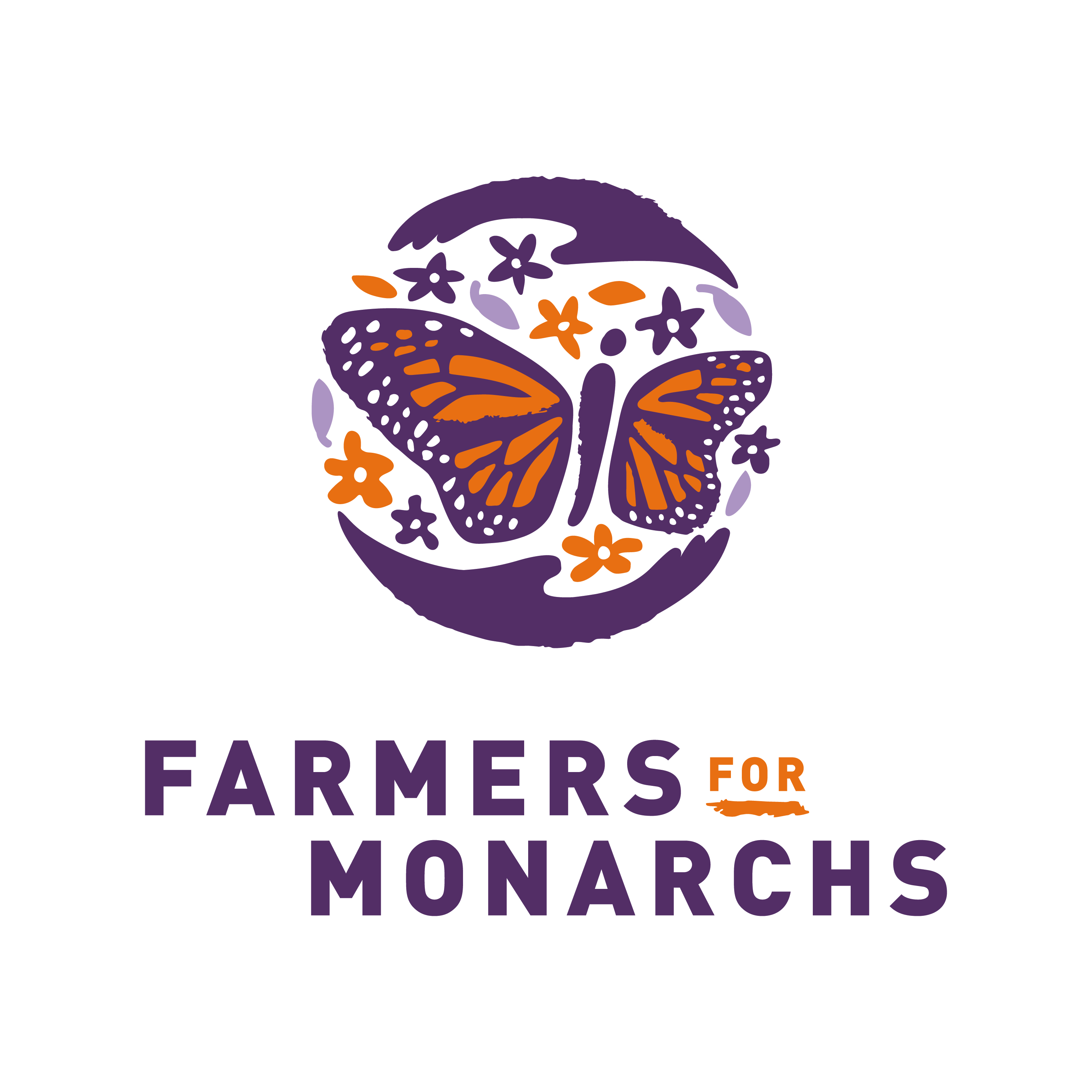 11/11/2024
[Speaker Notes: Farmers for Monarchs members include national organizations representing farmers, ranchers, and land owners; businesses working along the agricultural supply chain; researchers and academic institutions; federal and state entities; and conservation organizations.]
Upcoming Monarch butterfly decisions
The U.S. Fish and Wildlife Service (USFWS) is expected to publish a 12-month finding on the listing status of the monarch butterfly under the Endangered Species Act (ESA) in December 2024.
This announcement will find the listing of the monarch butterfly either warranted or not warranted.
If warranted, the finding could propose to list the monarch butterfly as threatened or endangered.
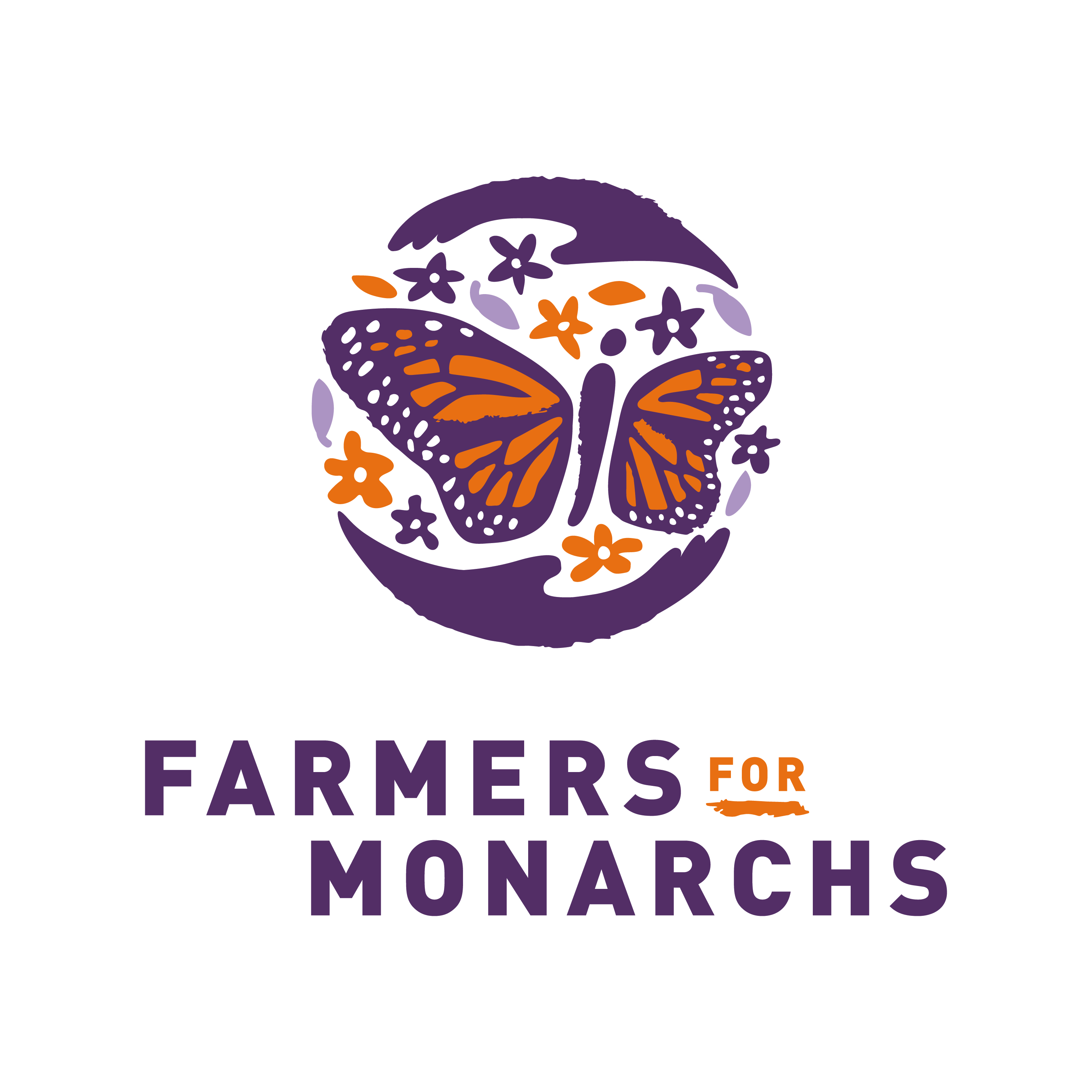 11/11/2024
[Speaker Notes: The USFWS found listing the monarch butterfly to be “Warranted but Precluded” in December 2020 (more on this background in upcoming slides). The USFWS will not find the monarch butterfly “Warranted but Precluded” again and will have to rule that the monarch is either warranted or not warranted. 

If the USFWS finds that the monarch butterfly still warrants listing, the finding would include a rule proposing to list the species as either endangered or threatened and would include a public comment period.

This decision could have an impact on farmers and landowners. We will not know if the monarch will be proposed for listing or how a proposed rule would impact farmers and landowners until December 2024.

It is important to note that any rules released in December 2024 would be PROPOSED rules that will not go into effect until after a public comment period, further consideration by the USFWS, the publishing of a final rule, and an implementation period. This process would likely take upwards of a year. The final rule released at that time may or may not be the same as the proposed rule.]
Background of the Monarch Listing Process
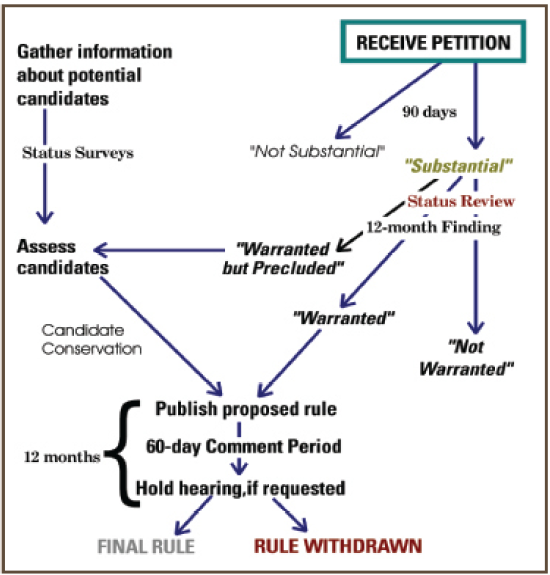 In August 2014, a petition was submitted to the USFWS aiming to address the declining population of monarch butterflies. 
Petition submitted by the Xerces Society for Invertebrate Conservation, the Center for Biological Diversity, the Center for Food Safety, and the late Dr. Lincoln Brower.
In December 2020, the USFWS announced that listing the monarch butterfly was warranted by precluded by higher priority listing actions.
In March 2024, USFWS announced that, if listing is still warranted, the agency plans to submit a proposed rule to the Federal Register by December 4, 2024.
December 2020 finding
Current status
Graphic courtesy of U.S. Fish and Wildlife Service
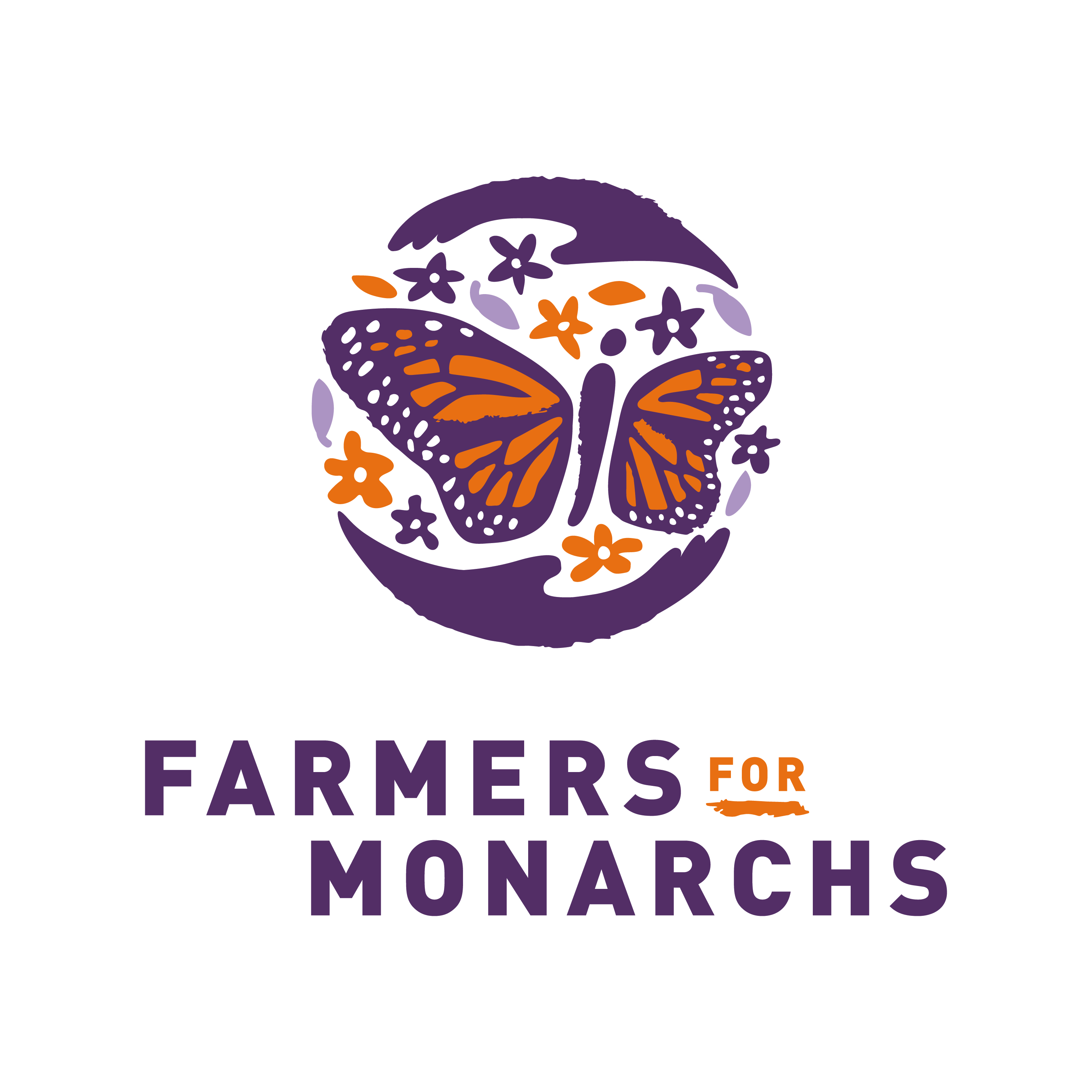 11/11/2024
[Speaker Notes: After receiving a petition from the Xerces Society, CBD, CFS, and late Dr. Lincoln Brower, the USFWS conducted an initial review to determine whether the petition presented substantial information indicating that an ESA listing may be warranted. Following the service review, the USFWS completed a 12-month status review of the species including: population size, habitat, threats, and conservation efforts. The status review considered scientific data and information from experts, stakeholders, and the public and underwent independent peer review. 

The USFWS found listing the monarch butterfly to be “Warranted but Precluded.” The monarch butterfly was added to the candidate species list and assigned a listing priority number of 8. The monarch’s status has been reviewed in every year since.]
Explaining the 4(d) rule
If the USFWS finds that listing the monarch butterfly is warranted, it will recommend listing as either endangered or threatened.
An endangered species is one that is in danger of extinction throughout all or significant portions of its range. Activities that could impact endangered species are heavily regulated.
A threatened species is one that is likely to become endangered within the foreseeable future throughout all or a significant portion of its range. 
If the USFWS recommends listing the monarch butterfly as threatened, it can issue more flexible regulations, including special rules under Section 4(d) to tailor protections to the specific needs of threatened species.
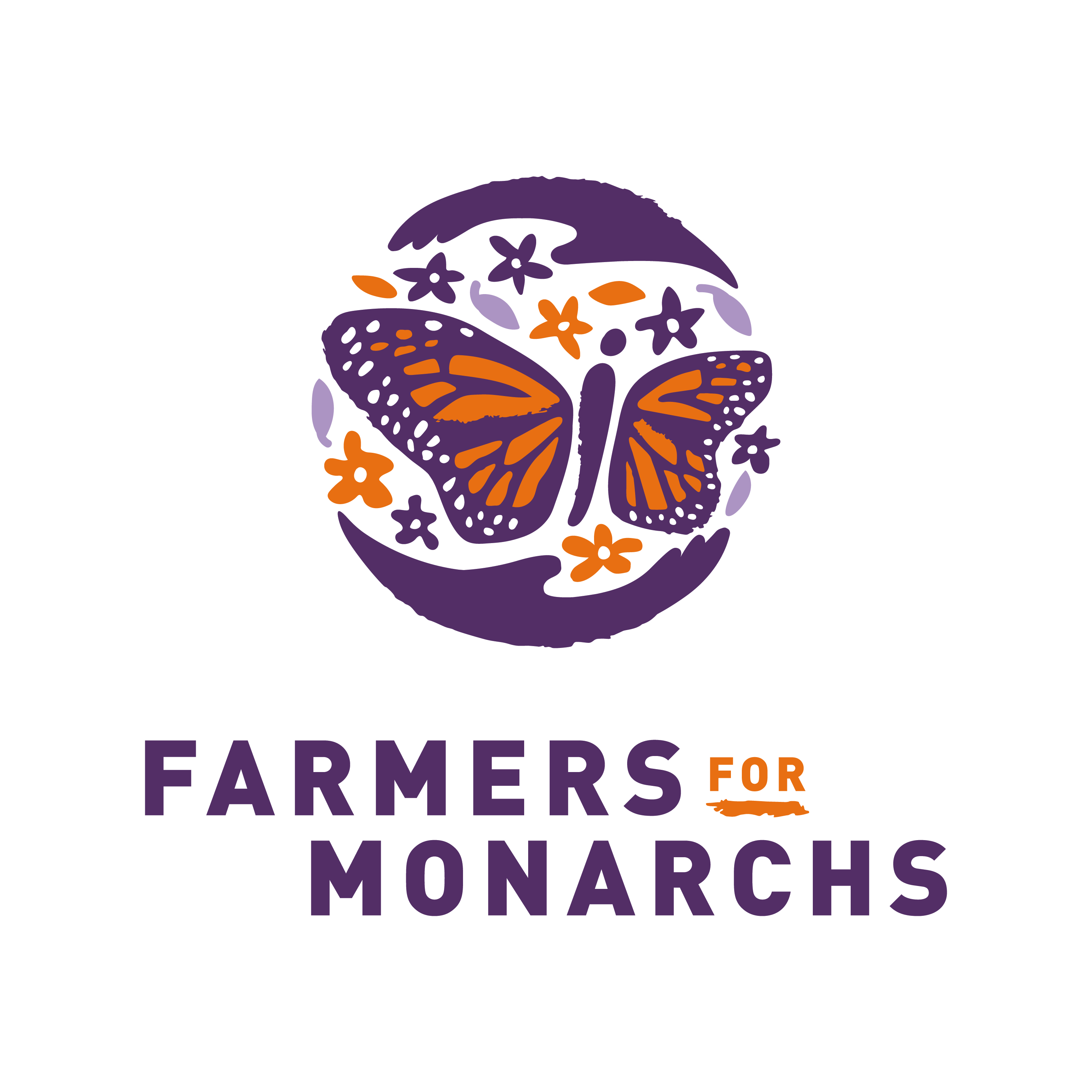 11/11/2024
Explaining the 4(d) rule, cont.
The 4(d) Rule can modify or exempt certain prohibitions to balance conservation efforts with economic impacts. It allows flexibility to incentivize positive conservation actions.
The 4(d) Rule means that public involvement can play a critical role in shaping regulatory policy that would come with a proposed rule. Information collected during the rulemaking process is used to develop the 4(d) Rule.
Key features of a 4(d) Rule include:
Flexibility: May change all or some of the Section 9 protections, including agricultural practices that do not significantly harm the species.
Tailored Protections: Typically explains that certain expected activities are consistent with or contribute to a species’ overall conservation, even if those activities result in take of a threatened species.
Encouraging proactive conservation: Often used to clarify or simplify what forms of take of a threatened species are and are not prohibited.
Examples of previous 4(d) rule applications can be found on the Farmers for Monarchs website.
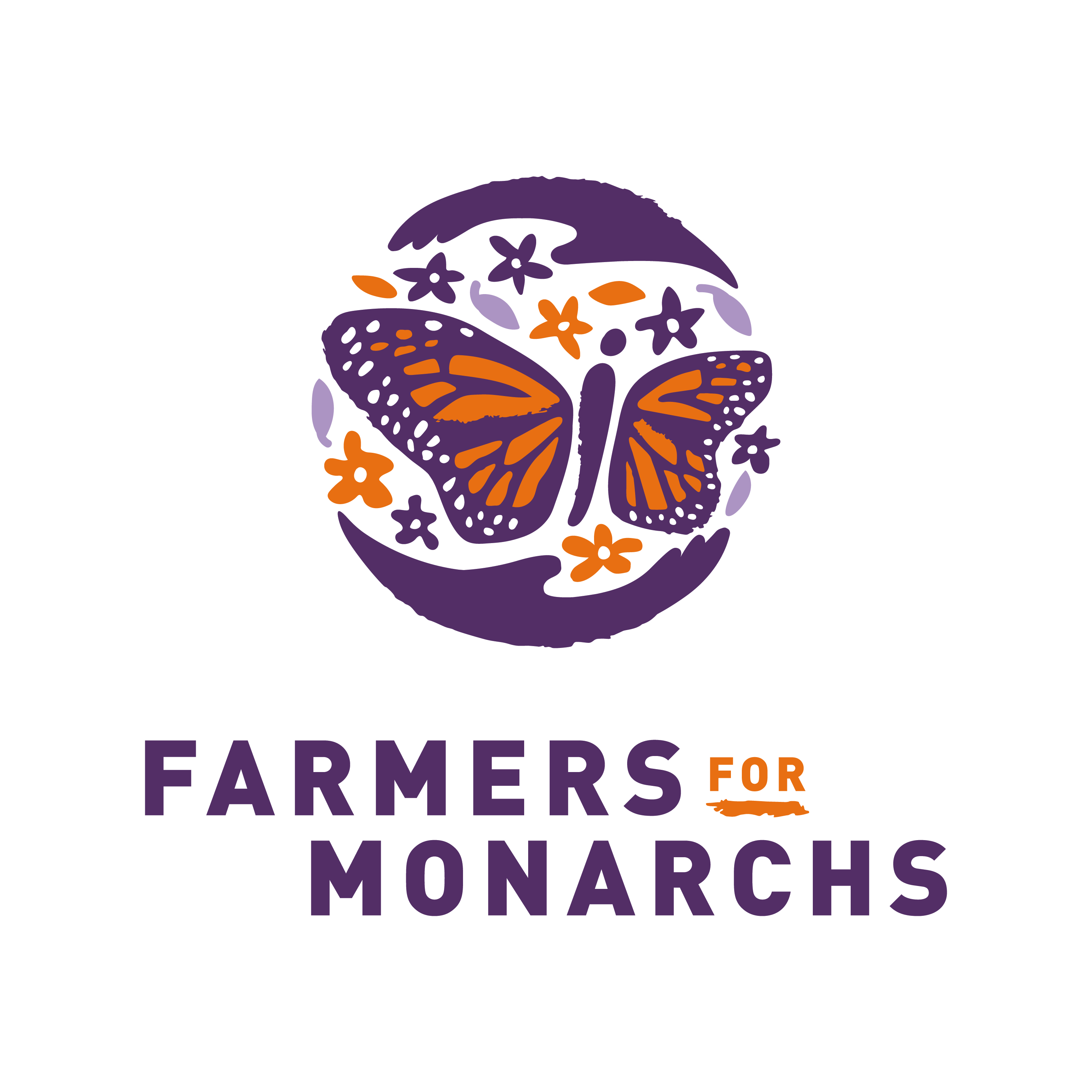 11/11/2024
Actions after 12-month finding
In December 2024, the USFWS may include a proposal to list the monarch butterfly as threatened or endangered. These actions typically follow a proposed rule:
Public comment period: Public comments are collected on the proposed listing and any additional provisions, such as a proposed 4(d) rule or proposed critical habitat. The comment period typically lasts 60 days.
Final listing decision: After considering public comments and additional scientific information, the USFWS has one year to make a final determination on whether to list the species as endangered, threatened, or not at all. The agency may also finalize the 4(d) Rule and critical habitat at this time.
Publication of final rule: The final rule detailing the listing decision, critical habitat, and 4(d) rule (if applicable) is published in the Federal Register one year after the proposed rule.
Implementation of Protections: A final listing rule typically becomes effective 30-60 days after publication of the final rule. At this time, the species is afforded protections under the ESA and the 4(d) Rule may provide exceptions or special regulations for certain activities.
Your input needed!
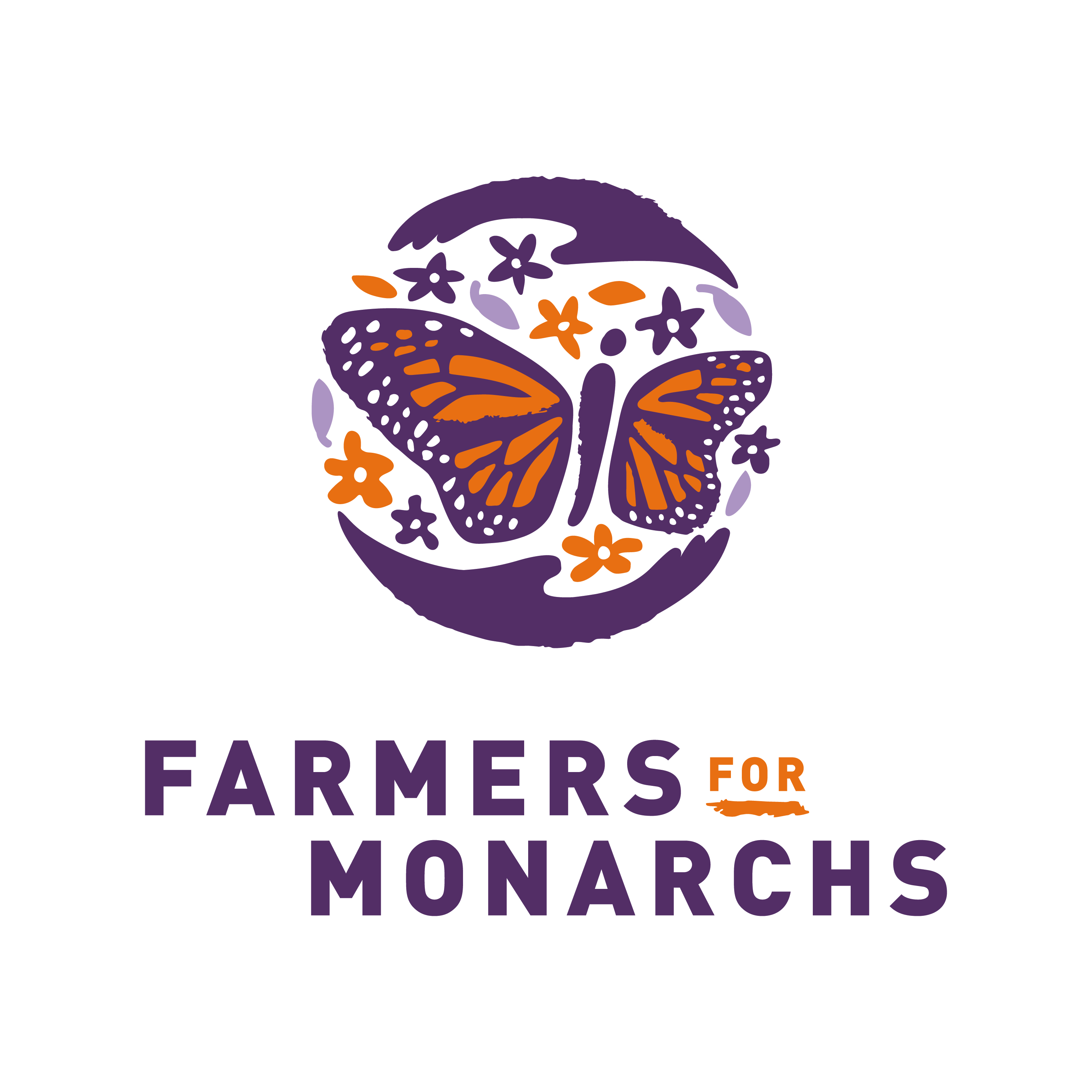 11/11/2024
Actions after 12-month finding, Provisional Timeline
If the USFWS finds that the monarch butterfly still warrants listing, actions will likely follow this timeline:
60-day public comment period
(December 2024 -February 2025)
USFWS considers public comments and additional scientific information
(February 2025-December 2025)
December 2025:
Final rule published in Federal Register, detailing the listing decision, critical habitat, and 4(d) rule (if applicable).
January/February 2026:
Final rule goes into effect 30-60 days after publishing in Federal Register.
December 2024:
USFWS 12-month findings released in Federal Register, with rule proposing listing.
Your input needed!
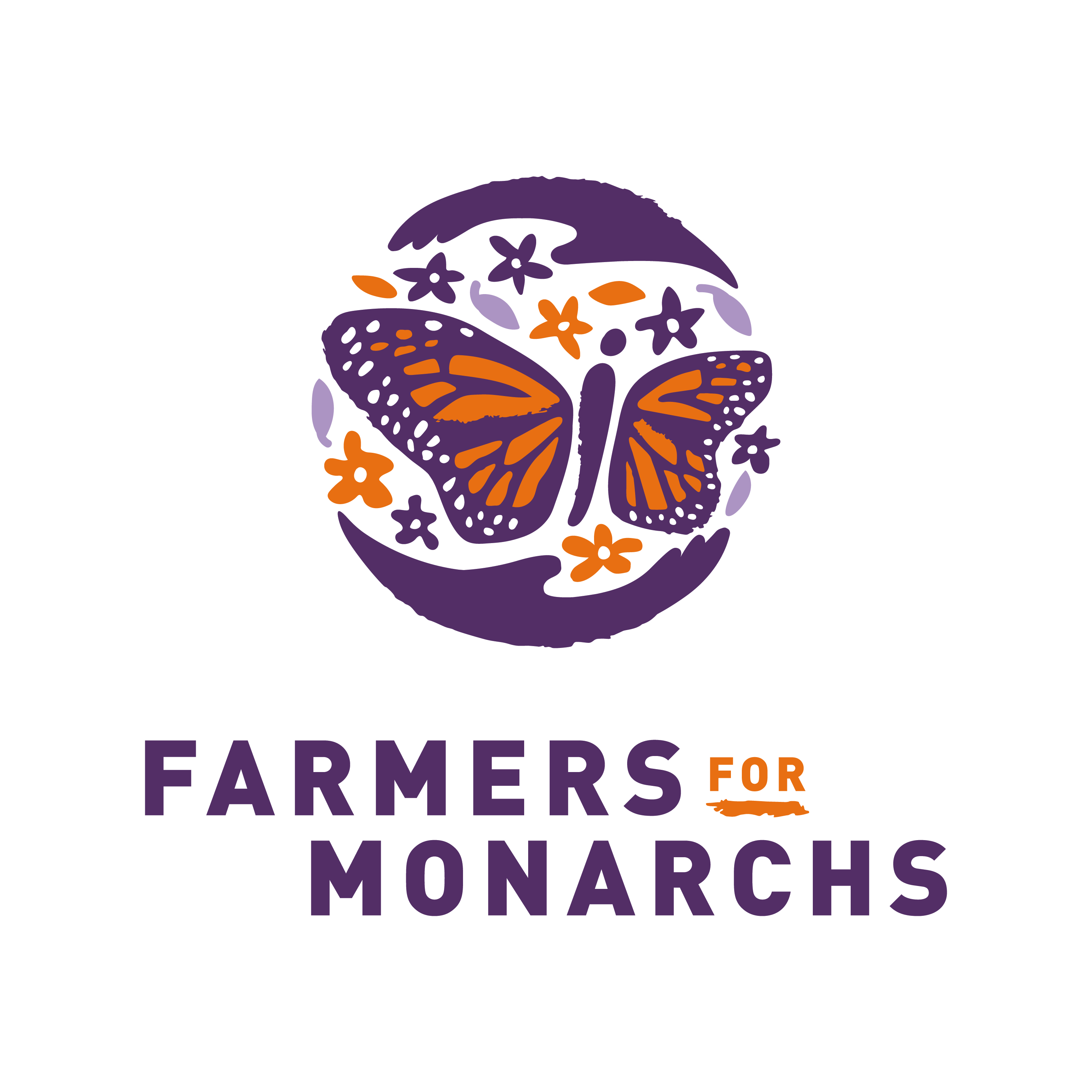 11/11/2024
Your voice matters!
If the USFWS finds an ESA listing of the monarch butterfly to be warranted, Farmers for Monarchs strongly encourages farmers to participate in the public comment process.
Public comments will likely be open for 60 days after the 12-month-finding is released.
Public comments will be considered in shaping a potential 4(d) Rule, which will allow for flexible regulatory actions that balance conservation needs and economic considerations.
Input from agriculture stakeholders will be crucial to help the USFWS determine a course of action that supports monarch butterfly conservation and sustainable land use
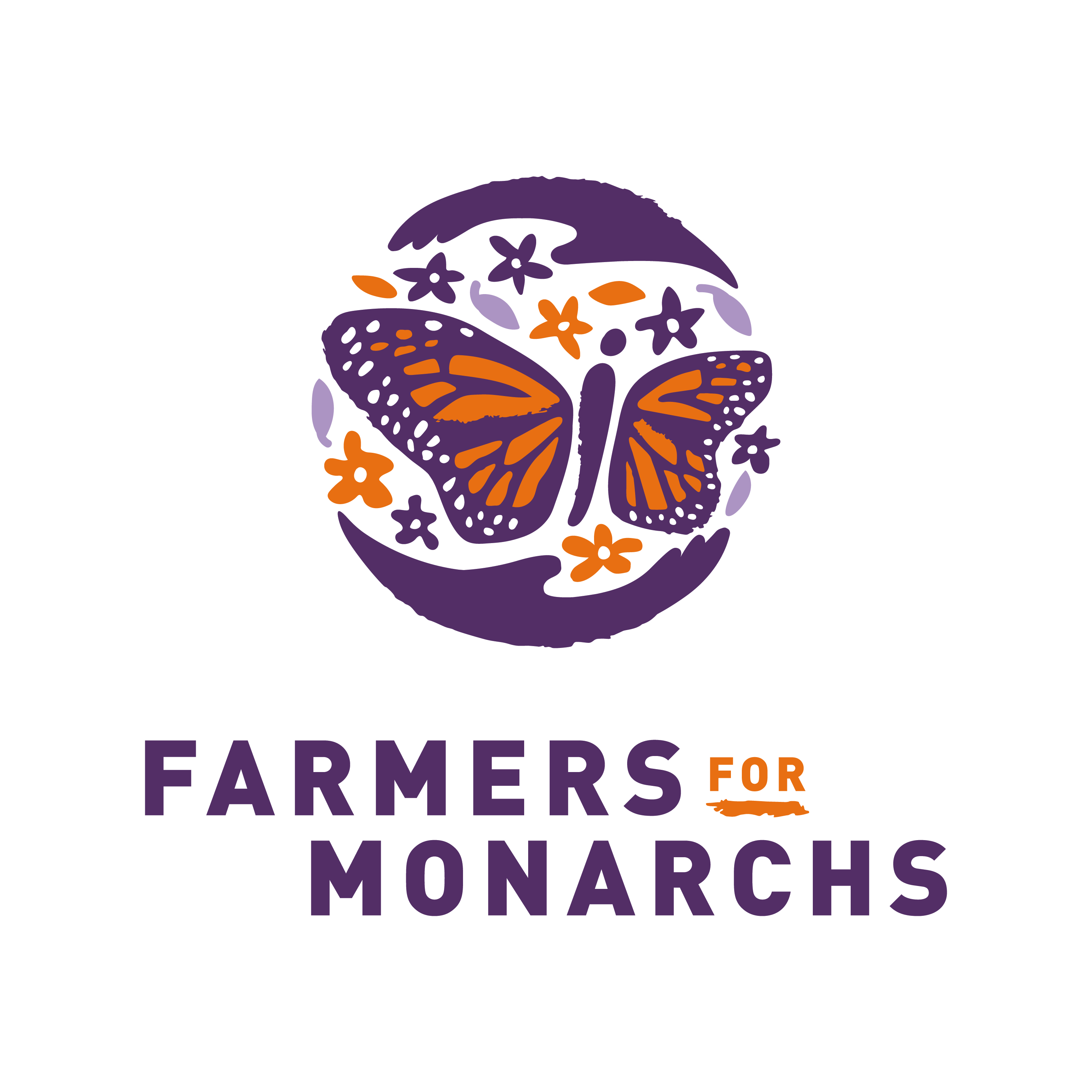 11/11/2024
What next?
Stay tuned for the USFWS’s decision to be released via the Federal Register, likely in early December 2024.
Look for updates from Farmers for Monarchs via the Farmers for Monarchs ESA Listing Decision landing page and member organization communications.
Farmers for Monarchs is here for you! After the decision from the USFWS is released, our team plans to share:
An explanation of the 12-month-findings and any proposed rules.
Details of how to participate in the public comment period, if applicable.
Relevant areas of any proposed rules for farmers and landowners to consider in their public comments, if applicable.
Regardless of any potential listing decision, we encourage farmers to participate in voluntary conservation efforts for monarchs and pollinators.
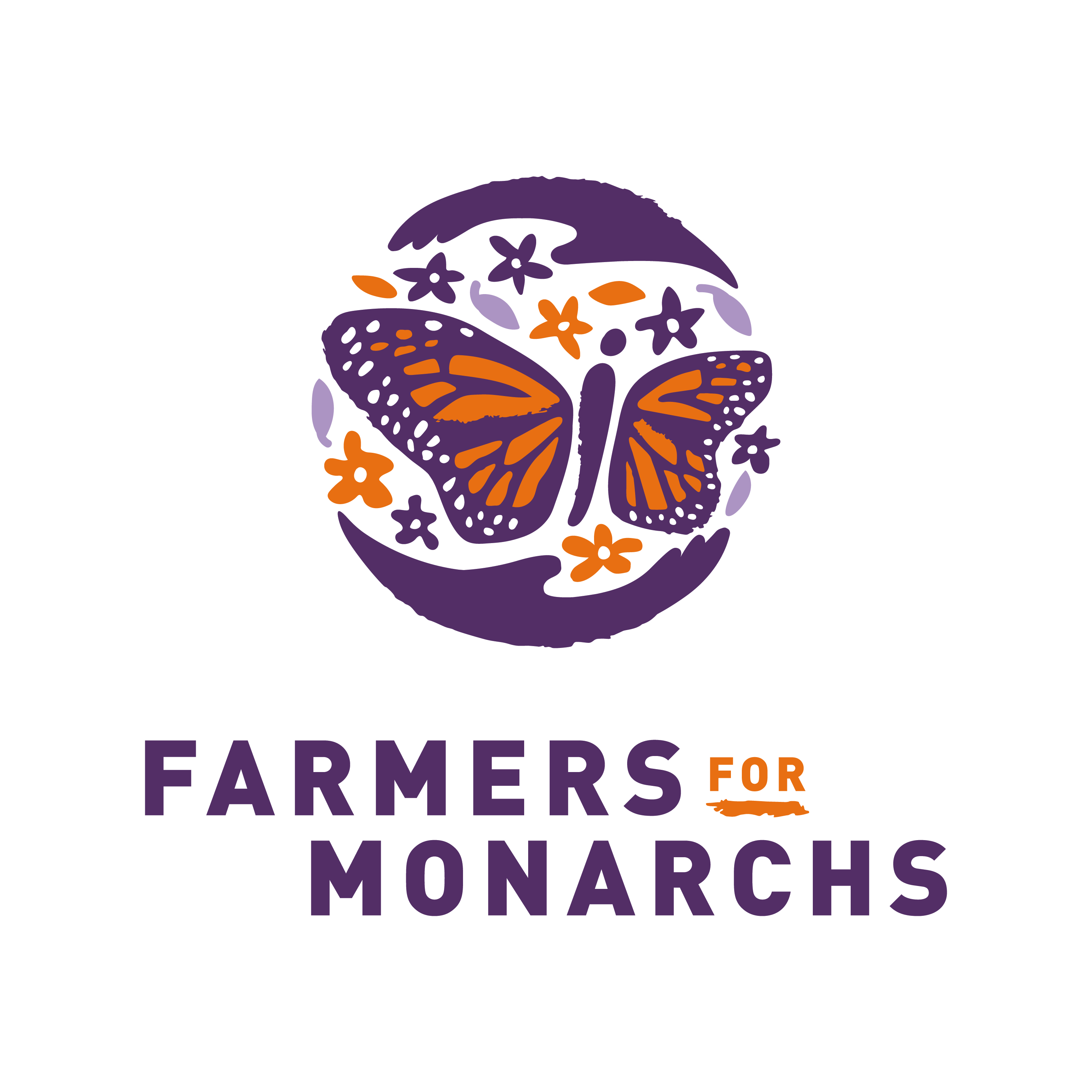 11/11/2024
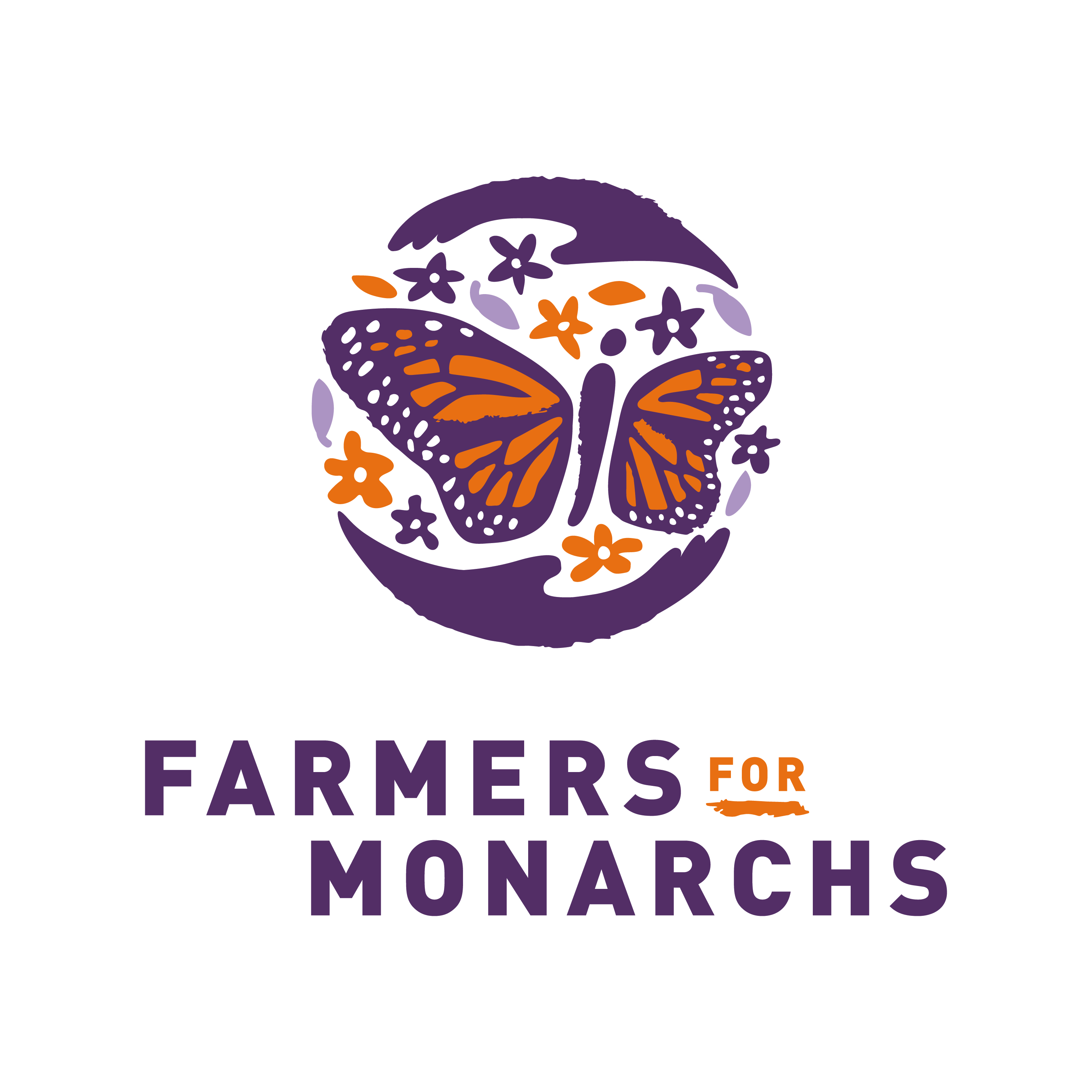 Thank you for continuing to support the monarch butterfly, farmers, ranchers, and landowners.
11/11/2024